State Taxation of Partnerships – Status Report and Plan for 2024
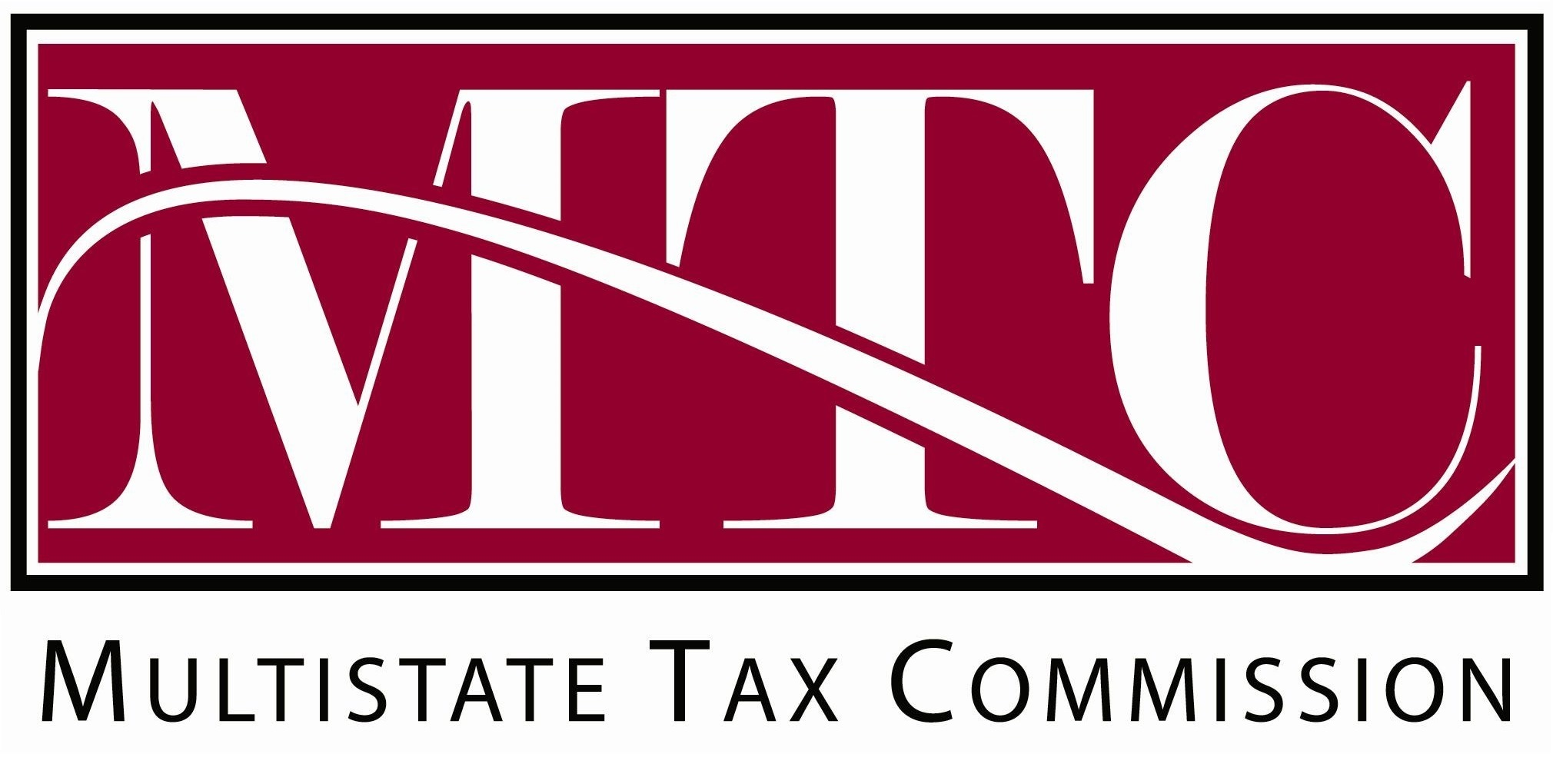 January 17, 2024
1
[Speaker Notes: LAURIE
For the last two years, the partnership work group has been holding monthly meetings which are now held on the third Wednesday of each month.  
The meeting we would be having tomorrow is cancelled and we will discuss the plan for upcoming meetings shortly.]
Status - Overview
Last meeting – October 18, 2023
Topics –
Sourcing of guaranteed payments for services – Draft White Paper and Draft Model Rules – sourcing guaranteed payments in the same way as the state sources distributive share
Sourcing of income of investment partnerships – Draft White Paper and Draft Model Rules – income is sourced based on the character of the income as though partners had earned it directly
Proposal to consider a general framework to guide ongoing sourcing work
Status report to the Uniformity Committee – November 14, 2023
Regular meeting – December 20, 2023 – cancelled
2
Background & Training
Identify Potential Issues & Relationships
Issue Outline
Expanding Project Page
White Papers & Draft Models
Select Issue & Develop Practices or Position
General Work Group Process
Litigation & Legislation
Agree on a Set of Practices & Positions
Proposed Drafts & Other Guidance
REPEAT or PROCEED
COMMISSION APPROVAL
UNIFORMITY COMMITTEE APPROVAL
EXECUTIVE COMMITTEE PUBLIC HEARING
WORK GROUP APPROVAL
3
[Speaker Notes: LAURIE
And finally, as part of the process, we want to capture general information and make it as usable as we possibly can.
So MTC staff have also been working on the web page for the project to make it more accessible to allow the continual updating and posting of information that we know is going to happen over time as we continue the work. 
I’m going to turn it over to Chris to talk more about the web page.]
Why Investment Partnerships?
According to latest IRS Data by sector – the Finance & Insurance, Real Estate, and Holding Company sector categories (roughly the sectors that contain “investment partnerships”) have:
Over 60% of all partnership net income (loss)
Over 65% of the total partners
Over 80% of all partnership assets
About half of the states had some kind of rules addressing “investment partnerships”
These can be complicated tiered partnership structures that provide funding to operating partnerships deriving business income from the state
Conflicting state rules can lead to multiple taxation or “nowhere” income
4
Why Guaranteed Payments for Services?
According to latest IRS data:
Partnerships pay out $88 billion in guaranteed payments for services
Federal tax and other rules affecting sourcing at the international and state level
About half of the states have a specific rule addressing sourcing of guaranteed payments for services
Majority – source the same as distributive share
Minority – source to the location of the services
Conflicting state rules can lead to multiple taxation – which might be relieved through a “generous” credit for taxes paid
5
Why a “proposed general framework?”
Long answer – important factors affect state sourcing of partnership income –
State law – governing formation and legal treatment of partnerships
Constitutional limits – as applied to jurisdiction/nexus over partners
Federal conformity – Subchapter K and to the federal substantive tax law
State sourcing rules – that look to business income of the unitary business 
These concepts are hard to apply where the tax is imposed on a pass-through basis
Federal rules may not be sufficient to prevent state income shifting
Short answer – complexity
6
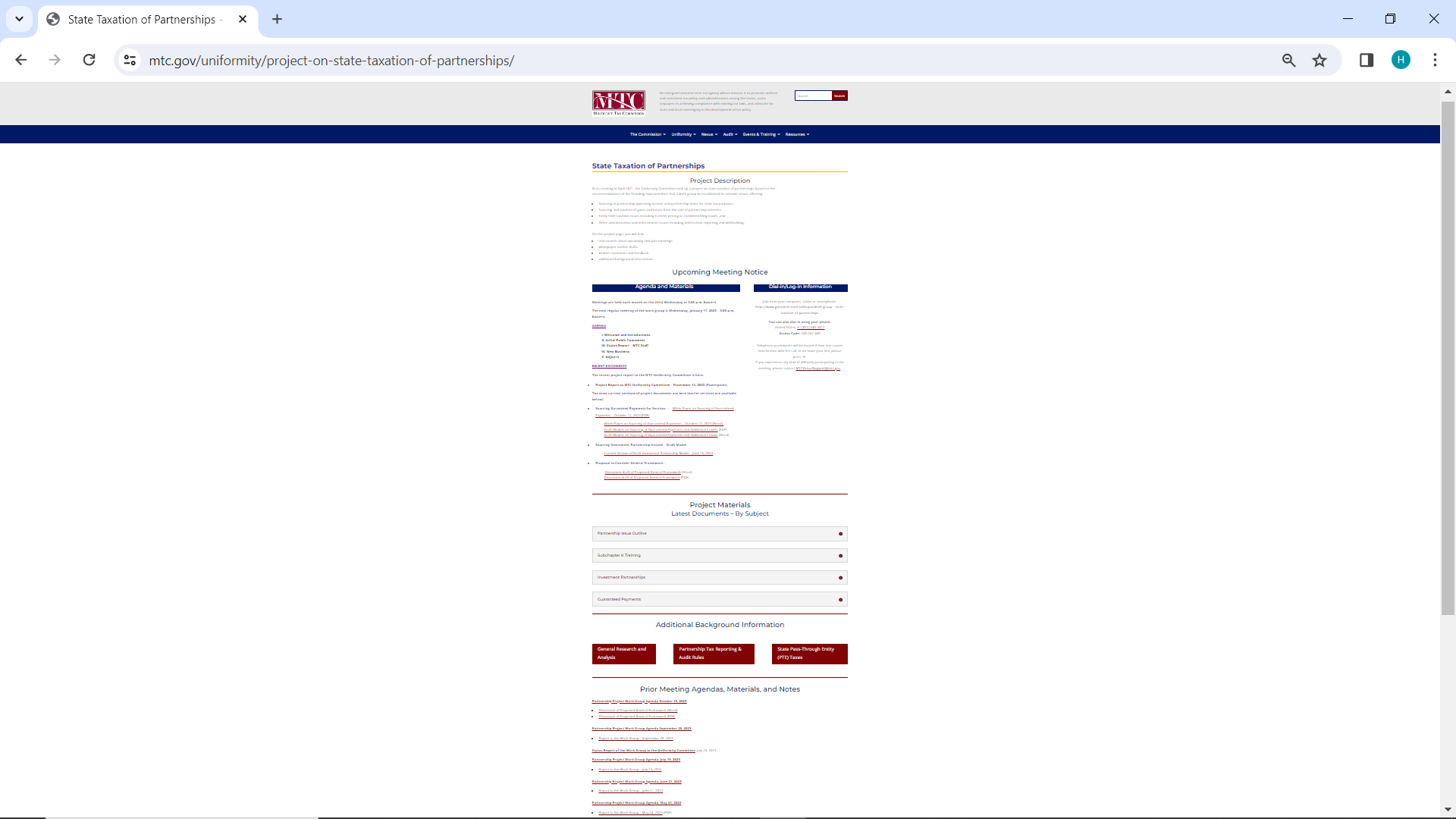 Information on these Topics (and More) – MTC Project Page – https://www.mtc.gov/uniformity/project-on-state-taxation-of-partnerships/
7
What’s Next?
Sourcing of income in tiered structures:
Application of general state sourcing rules—including formulary apportionment, unitary business principle, etc.
Treatment of related-entity transactions
Treatment of complex special allocations
8
[Speaker Notes: LAURIE
We know that in the general sourcing area there are some difficult and complex issues waiting to be addressed.
And these complex issues fall into three main categories, or have three main causes, that are also potentially related.
The first is the sourcing issues that are created by complex tiered entity structures. We’ve talked many times about how partnership structures are so complex that it can be difficult for even the IRS to trace ownership or reporting of income.  
The second is related-entity transactions which we know can affect the sourcing of business income. 
The third is special allocations to partners of partnership income, expense, gain, or loss, and whether these special allocations should affect sourcing. 
To give us all a small taste of the kinds of issues that may come up, we’re going to walk through a couple very simple examples.]
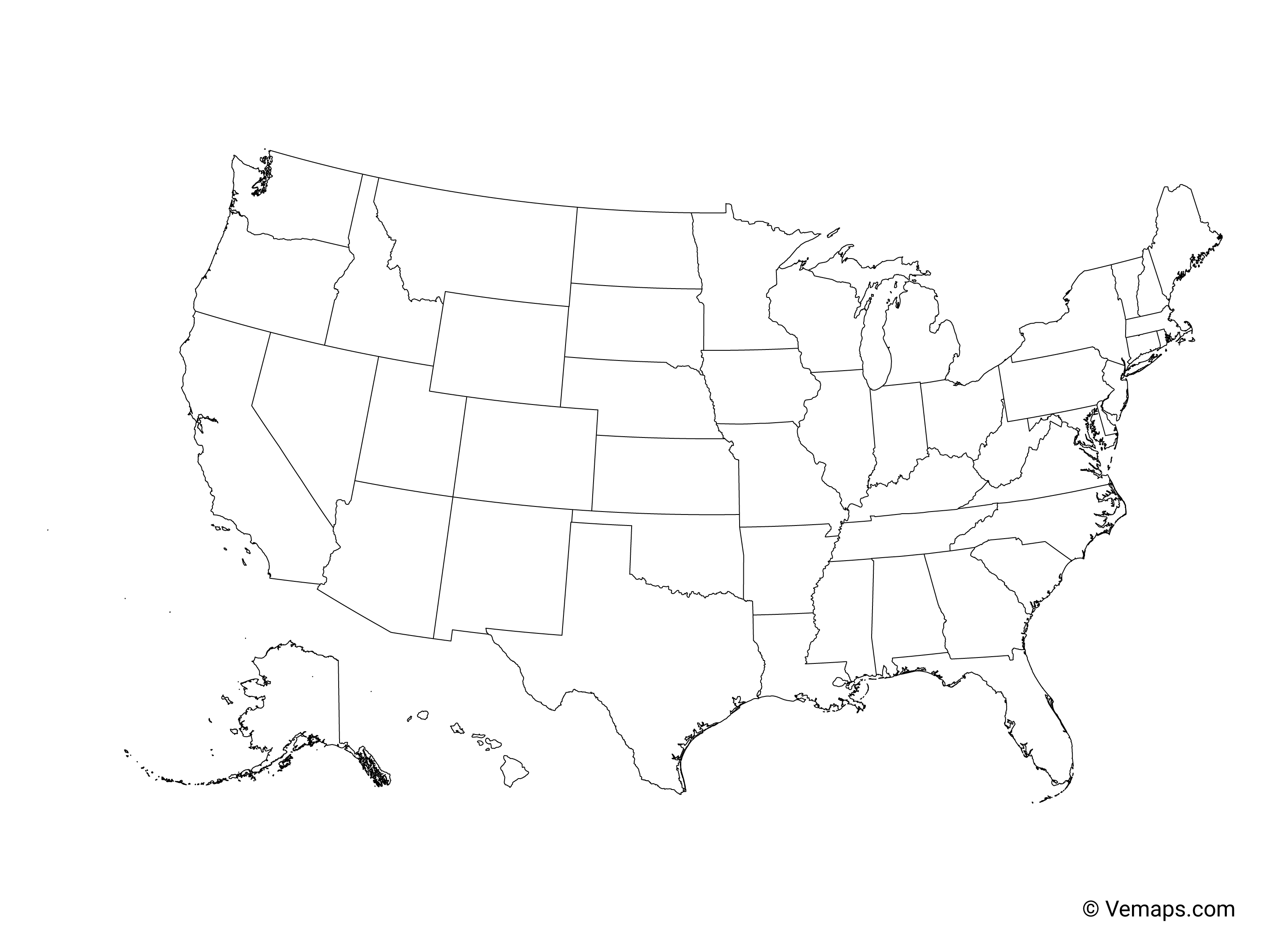 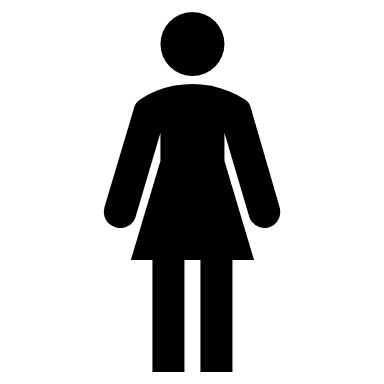 Simple Example
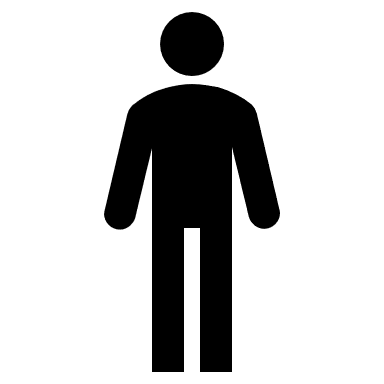 Corp
Z
Ownership
Transactions
Y
X
9
[Speaker Notes: HELEN]
Next Steps
Research what states have done to address sourcing of partnership income in tiered structures generally
Compile and publish information to help determine if the general framework is realistic and represents state policy
Work through specific examples of how sourcing may be addressed
10
[Speaker Notes: LAURIE
We know that in the general sourcing area there are some difficult and complex issues waiting to be addressed.
And these complex issues fall into three main categories, or have three main causes, that are also potentially related.
The first is the sourcing issues that are created by complex tiered entity structures. We’ve talked many times about how partnership structures are so complex that it can be difficult for even the IRS to trace ownership or reporting of income.  
The second is related-entity transactions which we know can affect the sourcing of business income. 
The third is special allocations to partners of partnership income, expense, gain, or loss, and whether these special allocations should affect sourcing. 
To give us all a small taste of the kinds of issues that may come up, we’re going to walk through a couple very simple examples.]
Speaking of Complexity
New Report on the Prevalence of Circular Partnerships – 
Generally concludes that “trapped income” may not be as great as feared
But also concludes that circular partnership structures pose serious compliance and enforcement challenges that the current law may be inadequate to address
Of course—does not address the issues such structures pose for state sourcing

(See on our General Research and Analysis Sub-Page – here: https://www.mtc.gov/uniformity/project-on-state-taxation-of-partnerships/general-research-analysis/?et_fb=1&PageSpeed=off.
11
New Business?
Vice Chair Volunteer
Work Group Process – schedule for the upcoming year, presentations or information that may be helpful, etc.
States - let staff know if there are folks we should include as “regular participants”
Members of the public – we always welcome your input on process as well
Other
12